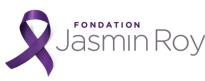 THE VALUES, NEEDS AND REALITIES OF
LGBT PEOPLE IN CANADA IN 2017
RESEARCH REPORT PREPARED FOR:
FONDATION JASMIN ROY
TABLE OF CONTENTS
CROP
2
Context and methodology
REPORT PREPARED FOR FONDATION JASMIN ROY
Context
Fondation Jasmin Roy commissioned CROP to conduct a study of the members of LGBT communities in Canada in order to take stock of their current realities as well as determine their specific values and needs.
This project was made possible through the contributions of Québec’s Ministry of Justice under “The Fight Against Homophobia” program, of the Royal Bank of Canada, the City of Montreal, the Government of Canada, the Government of New Brunswick and the Government of Nova Scotia.
The results of this research study will feed the reflections of the relevant organizations and various levels of government toward the implementation of action plans to better meet the needs of LGBT youth, promote social environments that are more positive, friendly and supportive of their difference, and pave the way to a smoother integration in the workplace.
One of the overarching objectives of the survey was to identify the distinctive needs of the younger LGBT generation as well as those expressed by the various segments in this group (based on region, sexual orientation, gender identity, cultural background etc.).
In addition, the survey included a separate section targeting heterosexual cisgender people, a phase of the study that served two objectives: 
Compare some of their behaviours, values and attitudes in life to those expressed by the members of LGBT communities – results detailed in this report
Measure some of their perceptions of LGBT communities – results detailed in a separate report
4
CROP
Methodology
Data collection
The data collection operations were conducted from January 23rd to June 12th, 2017. 
A total of 2,697 questionnaires were completed online by Canadian respondents aged 15 years old and over, distributed as follows:
1,897 LGBT people
800 heterosexual cisgender individuals
The LGBT population being hard to reach via traditional survey methods, we used several sources and approaches to ensure that we had large enough sample sizes to isolate its various sub-groups and compare their results based on age and region of residence:
Web and social media advertising targeting a very wide range of interests (not LGBT specific)
Web panel among the general population
Snowball recruitment among Fondation Jasmin Roy’s network of LGBT partners as well as personal contacts of CROP employees;
Posting of the survey on the Fondation’s Facebook page
Invitation sent to LGBT organizations across Canada asking them to post our survey on their websites or Facebook pages
Targeted Facebook advertising to 15-17 year-old followers of LGBT organizations
CROP
5
Methodology
Because of the various sampling methods used, it is very likely that people who are yet to “come out” –particularly among the 15-17 year-old age group– are under-represented in the sample of LGBT respondents.
Also, the breakdown by region in this sample was not proportional to the actual distribution of the Canadian population: while there was a marked over-representation of the province of Québec, some Western Canadian provinces were considerably under-represented (British Columbia, Manitoba, Saskatchewan). However, such distortions were corrected through sample weighting (see p. 9). 
The following tables illustrate our sample breakdown by region according to age of respondent and LGBT group.
CROP
6
Methodology
The questionnaire to the LGBT respondents was 40 minutes long. In order to ensure the validity of our survey results in the absence of any reliable means to control the integrity of respondent profiles across all sampling sources, no incentives were offered.
CROP
7
Methodology
The sample of heterosexual cisgender respondents was obtained via web panel (Asking Canadians) by selecting the respondents who identified as:
	“A man” or “a woman” in the question about gender identify (which included other answer choices: Trans man; Trans woman; Non-binary trans individual; other) 
AND	“Heterosexual” in the question on sexual orientation (which also included answer choices: homosexual, lesbian, bisexual, pansexual, asexual, other)
The questionnaire length for the heterosexual cisgender portion of the study was of 15 minutes.
Note that in this web panel phase, all respondents who identified during data collection as “trans” or “other” in the question on gender identity, plus all those who answered “man” or “woman” but also identified as homosexual, lesbian, bisexual, pansexual, asexual or other in the question about sexual orientation were redirected to the main LGBT survey questionnaire.
Weighting of the samples
The results from the heterosexual cisgender sample were weighted in order to reflect the actual distribution of the Canadian population 15+ years old, based on age, education and, for Quebec, mother tongue (source Statistics Canada).
CROP
8
Methodology
In the absence of exact official figures on LGBT demographics and as we wanted to compare results between the LGBT communities and the general population, we weighted our LGBT sample on the same basis as the sample of heterosexual cisgender individuals, i.e. we replicated the distributions of age, region and education that are found in the general Canadian population 15+ years of age (source Statistics Canada).
Note that given the non-probabilistic nature of these samples, no margin of error calculations can be applied.
How to read the results
It is possible that the sum of the results presented for some questions does not always equal 100% since we are using rounded percentages.
The results written in blue or red font indicate that differences were observed between some sample sub-groups: 
Numbers in BLUE indicate that the relevant sub-group obtained a significantly higher result than other sub-groups
Numbers in RED indicate that the relevant sub-group obtained a significantly lower result than other sub-groups.
CROP
9
Key findings
REPORT PREPARED FOR FONDATION JASMIN ROY
Key findings
See pages 19 to 26 for a summary of findings by sexual orientation/gender identity and by region
Overall assessment of current perceptions in the community as a whole and main generational differences
A population where identities (and possibly corresponding incidence rates) vary widely when viewed through the filters of age and gender: 
There are proportionally more pansexual, asexual and/or transgender or non-binary individuals among LGBT youth (most notably among 15-24 year-olds)
A larger proportion of women identify as bisexual, pansexual or asexual
Starting to question their gender identity and sexual orientation seems to begin earlier in life among the younger generation, resulting nowadays in a shorter coming out process (affirmation and reveal to others).
Sexual orientation/gender identity is, on average, fairly well accepted within the various groups of relatives and friends, although younger people report a little more acceptance among their friends and coworkers than older generations. Still, a large proportion of respondents say they have to contend, at least occasionally, with some moments of unease in social surroundings, particularly in family settings.
p.29, 31
p.43
p.76, 77, 84
11
CROP
Key findings
Overall, reactions to the coming out announcement were not as negative as expected across all social environments, but especially in the workplace. The respondents seem to generally encounter less rejection than they feared among their family and friends. 
Conversely, incomprehension and a certain form of denial (trying to convince the person that came out that it’s just a phase that will pass) are as, if not more prevalent than anticipated within the family circle and among friends. Also, respondents reported more frequent reactions of worry and even sadness among family members than expected.
Regardless of their age group, LGBT members seem to find in their circle of friends the greatest source of support throughout the coming out process, whether it is an issue of gender identity or of sexual orientation:
First circle told by the majority
Sphere where the level of acceptance felt by the respondent is generally higher and where they detected the least discomfort in connection with their gender identity or sexual orientation
Having access to assertive LGBT models as well as supportive spaces where their reality is understood and accepted are the top two elements judged to be most beneficial in the self-affirmation and acceptance process.
p.116 à 119
p.50, 76, 84
p.123, 124
CROP
12
Key findings
Also at the top of the key sources of support that are privileged by LGBT youth is the availability of a network of people who went through the same process (friends, acquaintances or organized groups) with whom they could exchange views either in person or via social media.
Generally speaking, anything that could alleviate the feeling of isolation (“being alone in what they are going through”), or even of “being abnormal”, would be most welcome; an accurate media representation (TV, web) of sexual minorities would be most beneficial in this respect.
Despite the fact that more support resources seem to be available to young people nowadays, more than half of LGBT youth still deem them insufficient. 
In general, however, the youngest LGBT groups think that efforts should be directed more toward encouraging openness to sexual diversity in society overall.
In fact, even if the LGBT community as a whole rated Canadian society as fairly open to sexual and gender diversity, their perception of such open-mindedness is not wholehearted: less than 10% think it is “totally” open (scores 9 and 10 on a 10-point scale, where 1 means “not at all open” and 10 “totally open”), while 45% view Canadian society as “not very” or “not at all” open to sexual and gender diversity (scores 1 to 6).
p.120, 121
p.123, 120
p.128, 129
p.132, 133
p.141
13
CROP
Key findings
Not surprisingly, millennials are perceived as being more open to sexual/gender diversity while baby boomers and older generations are seen as particularly close-minded, as are Canadians from rural areas.
Consistently with these results, the LGBT community expressed reservations about Canadian society’s willingness to encourage the integration of LGBT individuals, as a majority of respondents judge it to be “fairly inclined” vs. only 17% that feel it is “very much“ inclined to do so. There is still work to be done then, especially that the rise of certain political parties with conservative agendas in some Western countries is clearly a source of worry.
While the majority of respondents say their circle of friends is fairly diverse in terms of sexual orientation/gender identity, these sexual minorities’ own feelings of integration to Canadian society align with their perception of its relative openness, with less than half of them (44%) feeling “very integrated.” In fact, only a minority say they’re “very comfortable” showing affection to a partner of the same sex in public in a non-LGBT setting.
In addition, even though things seem to have improved over time in terms of support resources, the level of discrimination shows no great signs of abating: regardless of their age, more than a third of respondents report having experienced discrimination related to their sexual orientation or gender identity; the workplace (for 25+ year-olds) and school (15-17 year-olds) being the environments where discrimination most often occurred.
p.141
p.142
p.149, 153
p.155, 156
14
CROP
Key findings
The continued prevalence of bullying is a source of great concern: three quarters (75%) of LGBT respondents admit to having been victims of bullying, a proportion that much exceeds the number of heterosexual cisgender individuals who experienced it (45%). 
The school environment and public spaces are, by far, the places where LGBT members report having been most often bullied, with about six in ten respondents saying that they were bullied by someone at school and/or in a public venue. In turn, the work environment and family settings are not exempt of the phenomenon (about 3 out of 10 respondents) and, surprisingly, the LGBT community places 5th in the ranking of environments where intimidation occurred (two in ten respondents).
Still, school remains on the whole the “preserve” of bullying in its broadest sense as it markedly stands out as the place where bullying occurs most often when not specifically related to the sexual orientation or gender identity of the victim: 70% of LGBT respondents said they faced instances of intimidation not directly related to their sexual orientation or gender identity at school, and 64% of heterosexual cisgender respondents also named school as the setting where bullying occurred.
School environments are therefore a most suitable place to work on promoting tolerance and respect of diversity, but tackling the issue at its source with parallel awareness-raising in the general public would reinforce the notion of respecting other people’s differences as well as the wrongness of bullying, and trickle down naturally to the school level.
p.265
p.270
p.271
15
CROP
Key findings
In addition, the bullying phenomenon seems to have evolved over time, but not exactly in the direction one would expect: we find the largest proportions of respondents who were victims of bullying among the younger generations (under 34 years old),  but the bullying was not, on average, as directly related to their sexual orientation or gender identity as it was for the older respondents. 
This may be due to the fact that, with the evolution of mentalities and society’s greater openness to sexual diversity (however moderate it may be), the younger generations feel more free to express all aspects of their identity and personality than the older generations, for whom self-affirmation and the disclosure of sexual identity or gender identity has come later in life, hence when they were no longer in school in most cases. However, by expressing themselves more freely, younger people are more often exposed to reactions of intolerance among their peers.
Moreover, the fact that mentalities have progressed toward a greater acceptance of different sexual orientations and gender identities, or the fact that people are nowadays more aware that non-tolerant behaviours are proscribed, may be the reasons why bullying now targets other, more general reasons.
p.266
16
CROP
Key findings
According to respondents, schools, the media and public institutions (particularly healthcare services) would have the most impact on making a difference toward a more LGBT-tolerant society. 
In terms of LGBT representation in the media, we detect a clear perception of stereotyping: respondents plead for a more diverse representation of the community on all levels (age, origin, orientation, gender identity, “normal” behaviours etc.).
In fact, within the LGBT community itself, some work needs to be done to counter existing stereotypes as, according to a majority of respondents, some LGBTQ groups do tend to put labels on other LGBTQ groups. To this effect, note that the majority felt they were “rather well” (not “very well”) represented by the LGBT movement. Here again, the respondents plead for a more inclusive approach and a more diverse representation.
It did not come as a surprise to find that being part of a sexual minority generally makes life a little more difficult: the majority of LGBT respondents report having experienced at one time or another some negative or depressive feelings in connection with their sexual orientation or gender identity; in addition, a larger proportion of LGBT respondents than of heterosexual cisgender individuals admit to engaging (or to having engaged) in high-risk behaviour, at least occasionally (drugs, alcohol, unprotected sex). However, only a minority of LGBT respondents think that their sexual orientation or gender identity has greatly hindered them in life: 17% believe that their life has been/will be made a lot more difficult because of it, and 2% to 7% think that it has a very negative impact on various aspects of their lives (health, finances, career, family life etc.).
p.162
p.171
p.189, 180
p.208, 272, 273, 198, 202
17
CROP
Key findings
In fact, LGBT respondents display, on average, an overall level of happiness in life that matches that of the heterosexual cisgender population, with one exception: the younger LGBT groups (15-24 years old) are a little less happy than their heterosexual cisgender counterparts. 
This may be partly explained by the fact that a larger proportion of the young people surveyed are still in the process of figuring out their sexual orientation/gender identity, and also by the fact that more people among the younger generations identify as pansexual, asexual, transgender or non-binary, orientations and identities that generally face more difficulties in life (see pages 19 to 23 for more details).
In terms of values, four main axes distinguish the LGBT population from the average population:
A great desire for personal fulfillment and authenticity that drives them to work at their wellbeing, value all the pleasures of life and find ways to express their “true” selves 
A more developed creativity than the average population, which makes them more apt to think outside-the-box and to adapt more easily to the world around them
A heightened social and environmental awareness that makes them more concerned about the environment in a global sense (people and planet)
A fairly marked disengagement from traditional family values
p.219, 220
p.276 à 279
18
CROP
Key findings
The expression of these values is particularly noticeable in their choice of personal activities that are more focused on friends and culture than the average heterosexual cisgender individual, in the fact that they tend to support a wider variety of social causes and to do it more often, adopt a dress style that is their own, with little to do with fashion trends, and manifest less desire to get married and have children.
Specificities according to sexual orientation and gender identity
Our study results distinctly show that some LGBT groups face more of a struggle than others, and have needs that are different from those expressed, on average, by the community: these are mainly transgender (and/or non-binary) individuals and asexual people.
Transgender and/or non-binary people generally face much more negative reactions from the people around them when they come out of the closet: rift, rejection, incomprehension, denial, attempts to convince them that it’s just a phase etc. 
They don’t feel as listened to and supported by their family as other LGBT groups (about half of transgender binary individuals don’t feel that their close family really listened to them or supported them when they came out, a proportion that ratchets up to two-thirds among the non-binary transgender group); Also compared to other LGBT groups, they feel less accepted in their work and/or school environment and have more often the impression that their gender identity creates uneasiness among the people around them.
p.221, 222, 229, 231, 262, 244, 247
p.95, 99, 103, 106, 110, 114
p.90, 80, 86
19
CROP
Key findings
Transgender and/or non-binary individuals feel markedly less integrated to society than LGBT cisgender respondents: only about a quarter of them feel very integrated to Canadian society against about half of LGBT cisgender respondents, and nearly two-thirds of them report having been victim of discrimination (vs. about a third of LGBT cisgender individuals).
A majority advocate for initiatives within the population that show how gender identity is not as clear-cut as most people believe (gender biologically determined at birth, concept of non-binarism, understanding that one can be a transgender person without necessarily undergoing surgery). 
This group also express a clear need for specialized resources that are adequately trained to understand their needs, specifically when it comes to healthcare and educational services. In addition, they feel that the representation of transgender and/or non-binary people in the media is far from being up to par.
Transgender and/or non-binary respondents have a much greater feeling of belonging to the LGBT community than LGBT cisgender people, even if a certain degree of incomprehension, even of contempt toward transgender and/or non binary people still makes itself felt within the community.
p.151, 156
p.168
p.135, 136, 173
p.178, 195
20
CROP
Key findings
Compared to LGBT cisgender individuals, transgender and/or non-binary people consider in greater proportions that their gender identity has made life more difficult for them than for people who are not part of a sexual minority: this feeling is more markedly expressed by binary transgender  respondents, 46% of whom said that it has made their lives a lot more difficult.
Pansexual respondents, who identified in half the cases as transgender and/or non-binary, tended to follow the same trends as the previous group, but with less intensity. 
Asexual respondents also have a hard time coping with society’s perception of their lack of sexuality: it is within this group that we measure the highest levels of worry at not being understood, accepted for what they are, or at being mocked. And the reality is that asexual people are one of the LGBT groups that are most often faced with reactions of incomprehension when they tell the people around them.
Asexual respondents are the LGBT segment that most often felt strongly relieved at learning during the coming out process that their lack of sexual desire is not a sickness. For asexual people, it is critically important to have more information available on their specific sexual orientation and to have access to professionals who are specially trained to assist them –namely in health care and education.
p.200
p.57, 62, 67, 72, 95, 99
p.125, 135
21
CROP
Key findings
It is in fact among asexual people that we measure the weakest feeling of integration to Canadian society (20% do not feel integrated at all vs. 2% on average in the LGBT community). However, unlike the transgender segment, asexual respondents also do not really feel that they belong in the LGBT movement (34% say they don’t belong at all vs. 7% for the community average).
The incidence of negative or depressive feelings related to sexual orientation is higher among asexual individuals, and their happiness index is lower than that of the average Canadian and the average LGBT cisgender person. 
In this group, there is also a much higher proportion of respondents who are not in a romantic relationship.
In turn, bisexual people also display a few specificities: compared to other LGBT groups, they found greater acceptance of their sexual difference within the family, but less acceptance and more unease among their friends.
They feel slightly less integrated to Canadian society than homosexual respondents, but more integrated than transgender and/or non-binary and asexual individuals. In fact, they place 2nd lowest, a rung up from asexual respondents, on the feeling of belonging to the LGBT movement.
However, compared to the LGBT average, there are fewer bisexual people who have negative or depressive feelings in connection with their sexual orientation.
p.151, 178
p.210, 220
p.237
p.79, 80, 86
p.151, 178
p.210
22
CROP
Key findings
Note that all of these LGBT groups (transgender and/or non-binary people, pansexual, asexual and bisexual people) display a common value but at varying intensity: they all find it difficult to give meaning to their lives, and for some, notably asexual respondents, this is strengthened by a feeling of being disconnected from society.
Lesbians’ distinctiveness shows in the reasons behind their hesitation to disclose their sexual orientation: they are more concerned than average that people would look at them differently after being told and are more sensitive about not being understood. They are particularly keen on finding models as well as groups with whom they could feel they belong.
They put, in general, more confidence in the LGBT movement’s ability to represent the values of all its members.
Lesbians are one of the LGBT groups that are least discriminated against (perhaps because they tend more than average to work in public services). 
While their values indicate some distancing from the concept of traditional family, a trait that characterizes all other LGBT groups, they are more inclined than the average LGBT person to yearn for marriage and children (although in smaller proportions than the average heterosexual cisgender respondent). They are also proportionally fewer to engage in an open relationship.
p.282, 290
p.58, 63, 68, 73, 126
p.183
p.282, 246, 249, 241
23
CROP
Key findings
Gay men show little distinctiveness from the average respondent across all results: this is one of the two groups where we find the most people who were bullied (the other is the group of respondents who identify as non-binary); however, this is the segment whose disclosure of sexual orientation was met with the highest degree of acceptance within the family. They are also distinctive as the group who most often go to places where LGBT people hang out, but they report doing so less and less often.
Regional specificities
Compared to respondents from the other provinces, Quebec respondents have a little less of an impression that Canadian society is willing to make efforts toward LGBT integration and are more worried about the rise in conservative ideologies in various Western countries. 
However, it is in Quebec that we find the greatest proportion of LGBT respondents who live very well with their sexual orientation/gender identity and the smallest Proportion of respondents who were discriminated against, particularly in a work environment.  
The feeling of belonging to the LGBT movement is slightly higher in Quebec than in other Canadian provinces; also, their perception of stereotyping within the LGBT community is less acute than among English Canadian respondents.
p.268, 82, 81, 224, 225
p.145
p.157, 161
p.179, 192
24
CROP
Key findings
That said, LGBT Quebecers are the group that most insist that, to better  represent their values and needs, media initiatives have to move away from representations based on sexuality and party living and instead, put emphasis on their “normality” rather than their “differentness”.
The Atlantic provinces seem to be the most ill-equipped in terms of support resources, particularly when it comes to accessible organizations and models. This is also the region where we find the highest Proportion of respondents who believe that their lives were made a lot more difficult and, paradoxically, also the province with the largest proportion of respondents who feel well integrated into society.
	As to the question of how LGBT movements could better represent all members, proportionally more respondents from the Atlantic provinces plead for greater accessibility of LGBT groups and advocate a positive approach when defending their rights.
LGBT Ontarians display the highest incidence of negative or depressive feelings in connection with the sexual orientation/gender identity. It is also the province that shows the largest proportion of LGBT individuals who have moved away because of their sexual orientation or gender identity.
It is in Ontario, and in the Western provinces, that we find the highest number of respondents who think that some LGBT groups tend to stereotype other LGBT groups. Ontarian respondents are therefore the group that most loudly call for a more unified, diverse and inclusive LGBT community.
p.188
p.131, 137, 201, 152
p.188
p.211, 207
p.192, 188
25
CROP
Key findings
Except for the previous comment about stereotyping within the community, Western Canada shows no major distinctions from the other Canadian regions on all themes.
26
CROP
Observations about incidence rates and some correlations between age, gender identity and sexual orientation
REPORT PREPARED FOR FONDATION JASMIN ROY
Caveat
As explained in the methodology section of this report, we cannot claim that our sample is perfectly representative of the Canadian LGBT communities given the many methods that we had to use to build it as well as the absence of any official socio-demographic data on the LGBT population that could be used to accurately calibrate it.
However, the size of the sample (nearly 1,900 respondents) is robust enough to show the existence of a number of trends among the various sub-groups, notably certain correlations between age, sexual orientation and gender identity that suggest from the outset that the younger LGBT generation (15-34 year-olds) and their older counterparts (35+ years old) present very different profiles . 
In addition, the web panel that we used for data collection in the heterosexual cisgender portion of the study was fairly representative of the Canadian population and sufficiently neutral to ensure a certain degree of accuracy in estimating the incidence rates of LGBT communities within the general population: no clear and explicit reference in the introduction about the subject of the study although it was broadly introduced –see opposite box; identification of LGBT vs. heterosexual cisgender respondents via two detailed questions on gender identity and sexual orientation placed at the end of a series of “regular” socio-demographic questions. 
Not only were the incidence rates yielded by this method much higher than those issued by Statistics Canada, they also confirmed the marked dissimilarity between the older LGBT individuals and the younger cohorts. The details of these preliminary findings are outlined on the following pages.
Introduction of the project phase that targeted heterosexual cisgender individuals

We are currently conducting a study whose objective is to produce a detailed portrait of the Canadian population. This would help feed into federal and provincial governments’ deliberations aimed at designing action plans to create kinder and more positive social environments for all Canadians in general and minority communities in particular. .
You may find that some of the topics addressed in this study are sensitive in nature, such as sexual orientation, love interests and sexual relations, bullying, violence, and drug and alcohol consumption.

Please rest assured that all your answers will remain strictly confidential.
CROP
28
More people identifying as transgender and/or non-binary among LGBT youth
Q5. How would you define your gender identity? Are you…
CROP
29
More people identifying as bisexual, pansexual or asexual among LGBT youth
Q6. How would you define your sexual orientation? Would you say you are…
CROP
30
Correlation between sexual orientation and gender
Q6. How would you define your sexual orientation? Would you say you are…
CROP
31
A combination of elements that results in a non-linear gender distribution across age groups within our sample
Warning: due to the cumulative effect resulting from the association of age/ sexual orientation, and gender identity/sexual orientation, the female segment of the sample is markedly younger on average than the male segment. This non-linear distribution across age groups must always be kept in mind when comparing results by age, sexual orientation or gender identity.
Q5. How would you define your gender identity? Are you… .
CROP
32
Estimation of the incidence of LGBT people in Canada
Base: Asking Canadians panel members aged 18* years old or over who answered all the sociodemographic questions before the initial quotas for heterosexual cisgender individuals were reached 
* 15-17 years old excluded: number too small to guarantee accuracy of results
* The Canadian Community Health Survey is the first survey by Statistics Canada that included a question on sexual orientation. This study estimated at 3.0% the percentage of Canadians 18-59 years old who consider themselves to be homosexual or bisexual
Q5. How would you define your gender identity? Are you… .
Q6. How would you define your sexual orientation? Would you say you are…
CROP
33
Acknowledgement and disclosure of one’s sexual orientation and/or gender identity
REPORT PREPARED FOR FONDATION JASMIN ROY
Level of acknowledgement of one’s sexual orientation and gender identity
Level of acknowledgement of the sexual orientationBase: LGBT respondents (n=1874)
Level of acknowledgement of the gender identity
Base: Transgender, non-binary or genderfluid respondents (n=319)
Q7b. As you see it, is your sexual orientation clearly defined or are you still figuring this out or in a process of acceptance in this regard?
Q7a. As you see it, is your gender identity clearly defined or are you still figuring this out or in a process of acceptance in this regard?
CROP
35
Level of acknowledgement of one’s sexual orientation
Q7b. As you see it, is your sexual orientation clearly defined or are you still figuring this out or in a process of acceptance in this regard?
CROP
36
Level of acknowledgement of one’s sexual orientation
Q7b. As you see it, is your sexual orientation clearly defined or are you still figuring this out or in a process of acceptance in this regard?
CROP
37
Level of acknowledgement of one’s gender identity
Q7a. As you see it, is your gender identity clearly defined or are you still figuring this out or in a process of acceptance in this regard?
CROP
38
Level of acknowledgement of one’s gender identity
Q7a. As you see it, is your gender identity clearly defined or are you still figuring this out or in a process of acceptance in this regard?
CROP
39
Revealing one’s sexual orientation to family and friends
Age at which the reveal of sexual orientation startedBase: Non-heterosexual respondents who have started revealing their sexual orientation to the people around them (n=1616)
Reveal started?Base: Non-heterosexual respondents (n=1874)
No
Yes
Average reveal age: 23 years old
Q18c. Have you started revealing your sexual orientation to your inner circle (friends, family, etc.)?Q18d. At what age did you start revealing your sexual orientation to the people around you?
CROP
40
Revealing one’s gender identity to family and friends
Age at which the reveal of gender identity startedBase: Transgender people who have started revealing their gender identity to the people around them (n=274)
Reveal started?Base: Transgender people (n=319)
No
Yes
Average reveal age: 26.9 years old
Q18a. Have you started revealing your gender identity to the people around you (friends, family, etc.)?Q18b. At what age did you start revealing your gender identity to the people around you?
CROP
41
Gender identity: age when the coming out process started (when they wondered, knew, told)
Q9A. At what age did you begin the process of figuring out your gender identity? 
Q9B. At what age did you begin the process of accepting your gender identity? 
Q18B. At what age did you start revealing your gender identity to the people around you?
CROP
42
Sexual orientation: age when the coming out process started (when they wondered, knew, told)
Q9C. At what age did you begin the process of figuring out your sexual orientation?  
Q9D. At what age did you begin the process of accepting your sexual orientation? 
Q18D. At what age did you start revealing your sexual orientation to the people around you?
CROP
43
Group of relatives, friends or acquaintances to whom the revelation was made
Base: Respondents to whom the group of people applies
Q21. As of today, have you revealed your gender identity / sexual orientation (“come out") to the following people?
CROP
44
Group of relatives, friends or acquaintances to whom the revelation was made
Base: Respondents to whom the group of people applies
(1/2)
Q21. As of today, have you revealed your gender identity / sexual orientation (“come out") to the following people?
CROP
45
Group of relatives, friends or acquaintances to whom the revelation was made
Base: Respondents to whom the group of people applies
(2/2)
Q21. As of today, have you revealed your gender identity / sexual orientation (“come out") to the following people?
CROP
46
Group of relatives, friends or acquaintances to whom the revelation was made
Base: Respondents to whom the group of people applies
(1/2)
Q21. As of today, have you revealed your gender identity / sexual orientation (“come out") to the following people?
CROP
47
Group of relatives, friends or acquaintances to whom the revelation was made
Base: Respondents to whom the group of people applies
(2/2)
Q21. As of today, have you revealed your gender identity / sexual orientation (“come out") to the following people?
CROP
48
Group of relatives, friends or acquaintances who were told first vs. last
Base: respondents who have started the coming-out process (n=1644)
First group told
Last group told
Q22A1R. To which group of people among your close circles did you reveal your gender identity / sexual orientation first and last?
CROP
49
Group of relatives, friends or acquaintances to whom the revelation was made first
Q22A1R. To which group of people among your close circles did you reveal your gender identity / sexual orientation first?
CROP
50
Group of relatives, friends or acquaintances to whom the revelation was made last
Q22A1R. To which group of people among your close circles did you reveal your gender identity / sexual orientation last?
CROP
51
Group of relatives, friends or acquaintances to whom the revelation was made first
Q22A1R. To which group of people among your close circles did you reveal your gender identity / sexual orientation first?
CROP
52
Group of relatives, friends or acquaintances to whom the revelation was made last
Q22A1R. To which group of people among your close circles did you reveal your gender identity / sexual orientation last?
CROP
53
Degree of hesitation before “coming out” to the various groups of people around them
Base: Respondents who revealed their sexual orientation/gender identity to the relevant group of people
Q23. To what extent were you hesitant about revealing your gender identity / sexual orientation to the people around you?
CROP
54
Reasons for hesitating to reveal one's sexual orientation/gender identity to family members
Base: Respondents who hesitated before telling the family (n=1587)
Q24. Why did or do you hesitate at the idea of revealing your sexual orientation / gender identity to....
CROP
55
Reasons for hesitating to reveal one's sexual orientation/gender identity to family members
Base: Respondents who hesitated before telling the family
Q24. Why did or do you hesitate at the idea of revealing your sexual orientation / gender identity to....
CROP
56
Reasons for hesitating to reveal one's sexual orientation/gender identity to family members
Base: Respondents who hesitated before telling the family
Q24. Why did or do you hesitate at the idea of revealing your sexual orientation / gender identity to....
CROP
57
Reasons for hesitating to reveal one's sexual orientation/gender identity to family members
Base : Respondents who hesitated before telling the family
Q24. Why did or do you hesitate at the idea of revealing your sexual orientation / gender identity to…
CROP
58
Reasons for hesitating to reveal one's sexual orientation/gender identity to family members
Base: Respondents who hesitated before telling the family
Q24. Why did or do you hesitate at the idea of revealing your sexual orientation / gender identity to....
CROP
59
Reasons for hesitating to reveal one's sexual orientation/gender identity to friends
Base: Respondents who hesitated before telling their friends (n=1137)
Q24. Why did or do you hesitate at the idea of revealing your sexual orientation / gender identity to....
CROP
60
Reasons for hesitating to reveal one's sexual orientation/gender identity to friends
Base: Respondents who hesitated before telling their friends
Q24. Why did or do you hesitate at the idea of revealing your sexual orientation / gender identity to....
CROP
61
Reasons for hesitating to reveal one's sexual orientation/gender identity to friends
Base: Respondents who hesitated before telling their friends
Q24. Why did or do you hesitate at the idea of revealing your sexual orientation / gender identity to....
CROP
62
Reasons for hesitating to reveal one's sexual orientation/gender identity to friends
Base : Respondents who hesitated before telling their friends
Q24. Why did or do you hesitate at the idea of revealing your sexual orientation / gender identity to…
CROP
63
Reasons for hesitating to reveal one's sexual orientation/gender identity to friends
Base: Respondents who hesitated before telling their friends
Q24. Why did or do you hesitate at the idea of revealing your sexual orientation / gender identity to....
CROP
64
Reasons for hesitating to reveal one's sexual orientation/gender identity in the workplace
Base: Respondents who hesitated before coming out at work (n=920)
Q24. Why did or do you hesitate at the idea of revealing your sexual orientation / gender identity to....
CROP
65
Reasons for hesitating to reveal one's sexual orientation/gender identity in the workplace
Base: Respondents who hesitated before coming out at work
Q24. Why did or do you hesitate at the idea of revealing your sexual orientation / gender identity to....
CROP
66
Reasons for hesitating to reveal one's sexual orientation/gender identity in the workplace
Base: Respondents who hesitated before coming out at work
*N.B.: small sample size, results to be interpreted with caution
Q24. Why did or do you hesitate at the idea of revealing your sexual orientation / gender identity to....
CROP
67
Reasons for hesitating to reveal one's sexual orientation/gender identity in the workplace
Base: Respondents who hesitated before coming out at work
Q24. Why did or do you hesitate at the idea of revealing your sexual orientation / gender identity to…
CROP
68
Reasons for hesitating to reveal one's sexual orientation/gender identity in the workplace
Base: Respondents who hesitated before coming out at work
Q24. Why did or do you hesitate at the idea of revealing your sexual orientation / gender identity to....
CROP
69
Reasons for hesitating to reveal one's sexual orientation/gender identity at school
Base: Respondents who hesitated before coming out at school (n=1129)
Q24. Why did or do you hesitate at the idea of revealing your sexual orientation / gender identity to....
CROP
70
Reasons for hesitating to reveal one's sexual orientation/gender identity at school
Base: Respondents who hesitated before coming out at school
*N.B.: small sample size, results to be interpreted with caution
Q24. Why did or do you hesitate at the idea of revealing your sexual orientation / gender identity to....
CROP
71
Reasons for hesitating to reveal one's sexual orientation/gender identity at school
Base: Respondents who hesitated before coming out at school
Q24. Why did or do you hesitate at the idea of revealing your sexual orientation / gender identity to....
CROP
72
Reasons for hesitating to reveal one's sexual orientation/gender identity at school
Base: Respondents who hesitated before coming out at school
Q24. Why did or do you hesitate at the idea of revealing your sexual orientation / gender identity to…
CROP
73
Reasons for hesitating to reveal one's sexual orientation/gender identity at school
Base: Respondents who hesitated before coming out at school
Q24. Why did or do you hesitate at the idea of revealing your sexual orientation / gender identity to....
CROP
74
Reasons for hesitating to reveal one’s sexual orientation/gender identity – comparison of common worries by type of relationship
Q24. Why did or do you hesitate at the idea of revealing your sexual orientation / gender identity to....
CROP
75
Level of acceptance by the various groups of people around them
Base: Respondents who revealed their sexual orientation/gender identity to the relevant group of people
Q25. Generally speaking, how was your sexual orientation / gender identity accepted by…?
CROP
76
Level of acceptance by the various groups of people around them
Q25. Generally speaking, how was your sexual orientation / gender identity accepted by…?
CROP
77
Level of acceptance by the various groups of people around them (cont’d)
*N.B.: small sample size, results to be interpreted with caution
Q25. Generally speaking, how was your sexual orientation / gender identity accepted by…?
CROP
78
Level of acceptance by the various groups of people around them (cont’d)
*N.B.: small sample size, results to be interpreted with caution
Q25. Generally speaking, how was your sexual orientation / gender identity accepted by…?
CROP
79
Level of acceptance by the various groups of people around them (cont’d)
*N.B.: small sample size, results to be interpreted with caution
Q25. Generally speaking, how was your sexual orientation / gender identity accepted by…?
CROP
80
Level of acceptance by the various groups of people around them (cont’d)
Q25. Generally speaking, how was your sexual orientation / gender identity accepted by…
CROP
81
Level of acceptance by the various groups of people around them (cont’d)
Q25. Generally speaking, how was your sexual orientation / gender identity accepted by…?
CROP
82
Level of acceptance by the various groups of people around them (cont’d)
Q25. Generally speaking, how was your sexual orientation / gender identity accepted by…?
CROP
83
Frequency of reactions of unease among the various groups of people around them
Base: Respondents who revealed their sexual orientation/gender identity to the relevant group of people
Q26. Did you ever feel that your sexual orientation / gender identity created uneasiness with…?
CROP
84
Frequency of reactions of unease among the various groups of people around them
*N.B.: small sample size, results to be interpreted with caution
Q26. Did you ever feel that your sexual orientation / gender identity created uneasiness with…?
CROP
85
Frequency of reactions of unease among the various groups of people around them
*N.B.: small sample size, results to be interpreted with caution
Q26. Did you ever feel that your sexual orientation / gender identity created uneasiness with…?
CROP
86
Reactions of unease among the various groups of people around them
Q26. Did you ever feel that your sexual orientation / gender identity created uneasiness with…?
CROP
87
Level of receptiveness and support from the close family
Base: Respondents who revealed their sexual orientation/gender identity to the relevant group of people (n=1495)
Level of receptiveness by close family
Level of support from close family
59%
63%
Q27. Generally speaking, to what extent did you feel listened to, and heard by your close family when you revealed your sexual orientation / gender identity to them?Q28. Generally speaking, to what extent did you feel supported by your close family when you revealed your sexual orientation / gender identity to them?
CROP
88
Level of receptiveness and support from the close family
Q27. Generally speaking, to what extent did you feel listened to, and heard by your close family when you revealed your sexual orientation / gender identity to them?
Q28. Generally speaking, to what extent did you feel supported by your close family when you revealed your sexual orientation / gender identity to them?
CROP
89
Level of receptiveness and support from the close family
Q27. Generally speaking, to what extent did you feel listened to, and heard by your close family when you revealed your sexual orientation / gender identity to them?
Q28. Generally speaking, to what extent did you feel supported by your close family when you revealed your sexual orientation / gender identity to them?
CROP
90
Level of receptiveness and support from the close family
Q27. Generally speaking, to what extent did you feel listened to, and heard by your close family when you revealed your sexual orientation / gender identity to them?
Q28. Generally speaking, to what extent did you feel supported by your close family when you revealed your sexual orientation / gender identity to them?
CROP
91
Level of receptiveness and support from the close family
Q27. Generally speaking, to what extent did you feel listened to, and heard by your close family when you revealed your sexual orientation / gender identity to them?
Q28. Generally speaking, to what extent did you feel supported by your close family when you revealed your sexual orientation / gender identity to them?
CROP
92
Family reactions to coming out
Base: Respondents who revealed their sexual orientation/gender identity to the relevant group of people (n=1495)
Q30. Did any members of your close family have any of the following reactions?
CROP
93
Family reactions to coming out
Q30. Did any members of your close family have any of the following reactions?
CROP
94
Family reactions to coming out
Q30. Did any members of your close family have any of the following reactions?
CROP
95
Family reactions to coming out
Q30. Did any members of your close family have any of the following reactions?
CROP
96
The effects of coming out on the relationship with the family
Base: Respondents who revealed their sexual orientation/gender identity to the relevant group of people (n=1495)
Q29. Do you feel that having revealed your sexual orientation / gender identity to your family has had any of the following effects on the relationship you have with them?
CROP
97
The effects of coming out on the relationship with the family
Q29. Do you feel that having revealed your sexual orientation / gender identity to your family has had any of the following effects on the relationship you have with them?
CROP
98
The effects of coming out on the relationship with the family
Q29. Do you feel that having revealed your sexual orientation / gender identity to your family has had any of the following effects on the relationship you have with them?
CROP
99
The effects of coming out on the relationship with the family
Q29. Do you feel that having revealed your sexual orientation / gender identity to your family has had any of the following effects on the relationship you have with them?
CROP
100
Friends’ reactions to coming out
Base: Respondents who revealed their sexual orientation/gender identity to the relevant group of people (n=1613)
Pulled away?
Reactions
Yes, one or two
No, none
Yes, several
Total Yes44%
Q31. Did some of your friends pull away from you once they learned about your sexual orientation / gender identity? 
Q32. Did any of your friends have any of the following reactions?
CROP
101
Friends’ reactions to coming out
Base: Respondents who revealed their sexual orientation/gender identity to the relevant group of people
Q31. Did some of your friends pull away from you once they learned about your sexual orientation / gender identity?
CROP
102
Friends’ reactions to coming out
Base: Respondents who revealed their sexual orientation/gender identity to the relevant group of people
Q31. Did some of your friends pull away from you once they learned about your sexual orientation / gender identity?
CROP
103
Friends’ reactions to coming out
Base: Respondents who revealed their sexual orientation/gender identity to the relevant group of people
Q31. Did some of your friends pull away from you once they learned about your sexual orientation / gender identity?
CROP
104
Friends’ reactions to coming out
Base: Respondents who revealed their sexual orientation/gender identity to the relevant group of people
Q32. Did any of your friends have any of the following reactions?
CROP
105
Friends’ reactions to coming out
Base: Respondents who revealed their sexual orientation/gender identity to the relevant group of people
Q32. Did any of your friends have any of the following reactions?
CROP
106
Friends’ reactions to coming out
Base: Respondents who revealed their sexual orientation/gender identity to the relevant group of people
Q32. Did any of your friends have any of the following reactions?
CROP
107
Reactions to coming out in the workplace
Base: Respondents who revealed their sexual orientation/gender identity to the relevant group of people (n=819)
Q33. In your work environment, do you have the impression that revealing your sexual orientation / gender identity:
CROP
108
Reactions to coming out in the workplace
Base: Respondents who revealed their sexual orientation/gender identity to the relevant group of people
Q33. In your work environment, do you have the impression that revealing your sexual orientation / gender identity:
CROP
109
Reactions to coming out in the workplace
Base: Respondents who revealed their sexual orientation/gender identity to the relevant group of people
*N.B.: small sample size, results to be interpreted with caution
Q33. In your work environment, do you have the impression that revealing your sexual orientation / gender identity:
CROP
110
Reactions to coming out in the workplace
Base: Respondents who revealed their sexual orientation/gender identity to the relevant group of people
Q33. In your work environment, do you have the impression that revealing your sexual orientation / gender identity:
CROP
111
Reactions to coming out at school
Base: Respondents who revealed their sexual orientation/gender identity to the relevant group of people(n=981)
Q34. In your school / learning environment, did you feel that revealing your sexual orientation / gender identity:
CROP
112
Reactions to coming out at school
Base: Respondents who revealed their sexual orientation/gender identity to the relevant group of people
*N.B.: small sample size, results to be interpreted with caution
Q34. In your school / learning environment, did you feel that revealing your sexual orientation / gender identity:
CROP
113
Reactions to coming out at school
Base: Respondents who revealed their sexual orientation/gender identity to the relevant group of people
Q34. In your school / learning environment, did you feel that revealing your sexual orientation / gender identity:
CROP
114
Reactions to coming out at school
Base: Respondents who revealed their sexual orientation/gender identity to the relevant group of people
Q34. In your school / learning environment, did you feel that revealing your sexual orientation / gender identity:
CROP
115
A parallel reading of the reasons for hesitating and recipient reactions: family
Q24. Why did or do you hesitate at the idea of revealing your sexual orientation / gender identity to…
Q30. Did any members of your close family have any of the following reactions? 
Q29. Do you feel that having revealed your sexual orientation / gender identity to your family has had any of the following effects on the relationship you have with them?
CROP
116
A parallel reading of the reasons for hesitating and recipient reactions: friends
Q24. Why did or do you hesitate at the idea of revealing your sexual orientation / gender identity to…
Q31. Did some of your friends pull away from you once they learned about your sexual orientation / gender identity?
Q32. Did any of your friends have any of the following reactions?
CROP
117
A parallel reading of the reasons for hesitating and recipient reactions: workplace
Q24. Why did or do you hesitate at the idea of revealing your sexual orientation / gender identity to…
Q33. In your work environment, do you have the impression that revealing your sexual orientation / gender identity:
CROP
118
A parallel reading of the reasons for hesitating and recipient reactions: school
Q24. Why did or do you hesitate at the idea of revealing your sexual orientation / gender identity to…
Q34. In your school / learning environment, did you feel that revealing your sexual orientation / gender identity:
CROP
119
Most helpful sources of support
Base: Total respondents (n=1897)
Q14. Among the following sources of support, which ones helped you most in the process of affirming, getting used to and accepting your sexual orientation / gender identity?
CROP
120
Most helpful sources of support
Q14. Among the following sources of support, which ones helped you most in the process of affirming, getting used to and accepting your sexual orientation / gender identity?
CROP
121
Most helpful sources of support (cont’d)
Q14. Among the following sources of support, which ones helped you most in the process of affirming, getting used to and accepting your sexual orientation / gender identity?
CROP
122
Greatest benefits of the support they received
Base: respondents who were given support with regard to their sexual orientation (n=1793)
Q15. What was the greatest benefit to you of the support you received during the process of affirming, getting used to and accepting your sexual orientation / gender identity?
CROP
123
Greatest benefits of the support they received
Q15. What was the greatest benefit to you of the support you received during the process of affirming, getting used to and accepting your sexual orientation / gender identity?
CROP
124
Greatest benefits of the support they received
Q15. What was the greatest benefit to you of the support you received during the process of affirming, getting used to and accepting your sexual orientation / gender identity?
CROP
125
Greatest benefits of the support they received
Q15. What was the greatest benefit to you of the support you received during the process of affirming, getting used to and accepting your sexual orientation / gender identity?
CROP
126
Greatest benefits of the support they received
Q15. What was the greatest benefit to you of the support you received during the process of affirming, getting used to and accepting your sexual orientation / gender identity?
CROP
127
Perceived adequacy of resources
Base: Total respondents (n=1897)
Nonexistent
Highly insufficient
Sufficient
A little insufficient
Q16. Did you feel the resources available to you for help were …?
CROP
128
Perceived adequacy of resources
Q16. Did you feel the resources available to you for help were …?
CROP
129
Perceived adequacy of resources
Q16. Did you feel the resources available to you for help were …?
CROP
130
Perceived adequacy of resources
Q16. Did you feel the resources available to you for help were …?
CROP
131
Needs in terms of resources
Base: Respondents who feel resources are insufficient (n=1011)
Q17. What was missing most? What did you need more of?
CROP
132
Needs in terms of resources
Q17. What was missing most? What did you need more of?
CROP
133
Needs in terms of resources (cont’d)
Q17. What was missing most? What did you need more of?
CROP
134
Needs in terms of resources (cont’d)
Q17. What was missing most? What did you need more of?
CROP
135
Needs in terms of resources (cont’d)
Q17. What was missing most? What did you need more of?
CROP
136
Needs in terms of resources (cont’d)
Q17. What was missing most? What did you need more of?
CROP
137
Needs in terms of resources (cont’d)
Q17. What was missing most? What did you need more of?
CROP
138
Proportion of transgender people who underwent medical treatment or intend to in the future
Types of medical treatment received Base: Transgender people (n=304)
Intention to undergo medical treatmentBase: Transgender people who did not receive any medical treatment to date (n=192)
No
Yes
Q8a. Have you undergone any of the following medical treatments to help you live better within your gender identity? Q8b. Do you intend to undergo any medical treatment to help you live better within your gender identity?
CROP
139
Perceived social acceptance
REPORT PREPARED FOR FONDATION JASMIN ROY
Perceived openness of various social groups toward sexual and gender diversity
Base: Total respondents (n=1897)
Q75. On a 1 to 10 scale where 1 means not at all open and 10 totally open, to what extent would you say each of the following groups are open to sexual and gender diversity?
CROP
141
Perceived openness of Canadian society to making efforts toward LGBT integration
Base: Total respondents (n=1897)
Perception of the rise in conservative political parties
Efforts to encourage integration
81%
84%
Q77. To what extent do you feel Canadian society in general is currently inclined to make an effort to encourage integration of LGBTQ individuals? Q92. In certain countries in the West, we are currently seeing a rise in political parties with rather conservative ideologies, including all that relates to sexual minorities. To what extent does this worry you?
CROP
142
Perceived openness of Canadian society to making efforts toward LGBT integration
Base: Total respondents
Q77. To what extent do you feel Canadian society in general is currently inclined to make an effort to encourage integration of LGBTQ individuals?
CROP
143
Perceived openness of Canadian society to making efforts toward LGBT integration
Base: Total respondents
Q77. To what extent do you feel Canadian society in general is currently inclined to make an effort to encourage integration of LGBTQ individuals?
CROP
144
Perceived openness of Canadian society to making efforts toward LGBT integration
Base: Total respondents
Q77. To what extent do you feel Canadian society in general is currently inclined to make an effort to encourage integration of LGBTQ individuals?
CROP
145
Level of worry regarding the rise in conservative ideologies
Base: Total respondents
Q92. In certain countries in the West, we are currently seeing a rise in political parties with rather conservative ideologies, including all that relates to sexual minorities. To what extent does this worry you?
CROP
146
Level of worry regarding the rise in conservative ideologies
Base: Total respondents
Q92. In certain countries in the West, we are currently seeing a rise in political parties with rather conservative ideologies, including all that relates to sexual minorities. To what extent does this worry you?
CROP
147
Level of worry regarding the rise in conservative ideologies
Base: Total respondents
Q92. In certain countries in the West, we are currently seeing a rise in political parties with rather conservative ideologies, including all that relates to sexual minorities. To what extent does this worry you?
CROP
148
Feeling of being personally integrated into Canadian society
Base: Total respondents (n=1897)
Not at all integrated
Not very integrated
Very integrated
Fairly well integrated
86%
Very and  fairly well integrated
Q80. Personally, to what extent do you feel you are integrated into Canadian society?
CROP
149
Feeling of being personally integrated into Canadian society
Base: Total respondents
Q80. Personally, to what extent do you feel you are integrated into Canadian society?
CROP
150
Feeling of being personally integrated into Canadian society
Base: Total respondents
Q80. Personally, to what extent do you feel you are integrated into Canadian society?
CROP
151
Feeling of being personally integrated into Canadian society
Base: Total respondents
Q80. Personally, to what extent do you feel you are integrated into Canadian society?
CROP
152
Comfort level with showing affection to one’s partner in various situations
Base: Respondents who did not identify as asexual (n=1756)
Q81-Q82. When you are in a romantic relationship, do you feel comfortable showing affection to your partner …?
CROP
153
Feelings of discomfort in others regarding the appearance or behavior of transgender people
Base: répondants transgenres (n=319)
Q83. Do you ever feel that people around you feel uncomfortable because of your physical appearance, your way of expressing yourself or your behaviour in relation to your gender identity?
CROP
154
Feeling of having been discriminated against
Base: Total respondents (n=1897)
Yes
No
Q38. Have you ever felt that you were being discriminated against because of your sexual orientation / gender identity?
CROP
155
Feeling of having been discriminated against
Base: Total respondents
Q38. Have you ever felt that you were being discriminated against because of your sexual orientation / gender identity?
CROP
156
Feeling of having been discriminated against
Base: Total respondents
Q38. Have you ever felt that you were being discriminated against because of your sexual orientation / gender identity?
CROP
157
Context and type of discrimination experienced
Base: Respondents who were subjected to discrimination because of their sexual orientation/gender identity (n=717)
Context
Type of discrimination
Q39. In what context did this arise and what type of discrimination were you subjected to?
CROP
158
Context and type of discrimination experienced
Base: Respondents who were subjected to discrimination because of their sexual orientation/gender identity
Q39. In what context did this arise and what type of discrimination were you subjected to?
CROP
159
Context and type of discrimination experienced
Base: Respondents who were subjected to discrimination because of their sexual orientation/gender identity
Q39. In what context did this arise and what type of discrimination were you subjected to?
*Small sample size
CROP
160
Context and type of discrimination experienced
Base: Respondents who were subjected to discrimination because of their sexual orientation/gender identity
Q39. In what context did this arise and what type of discrimination were you subjected to?
CROP
161
Interventions that should be reinforced to promote the wellbeing and integration of LGBT people in Canadian society
Base: Total respondents (n=1897)
Q90. In your opinion, what are the interventions that it would be most useful to reinforce in the future in order to encourage the integration and wellbeing of LGBTQ individuals in Canadian society today?
CROP
162
Interventions that should be reinforced to promote the wellbeing and integration of LGBT people in Canadian society
Base: Total respondents
Q90. In your opinion, what are the interventions that it would be most useful to reinforce in the future in order to encourage the integration and wellbeing of LGBTQ individuals in Canadian society today?
CROP
163
Interventions that should be reinforced to promote the wellbeing and integration of LGBT people in Canadian society
Base: Total respondents
Q90. In your opinion, what are the interventions that it would be most useful to reinforce in the future in order to encourage the integration and wellbeing of LGBTQ individuals in Canadian society today?
CROP
164
Interventions that should be reinforced to promote the wellbeing and integration of LGBT people in Canadian society
Base: Total respondents
Q90. In your opinion, what are the interventions that it would be most useful to reinforce in the future in order to encourage the integration and wellbeing of LGBTQ individuals in Canadian society today?
CROP
165
Stereotypes that need to be changed to promote the wellbeing and integration of LGBT people in Canadian society
Base: Total respondents (n=1897)
Q91. In your opinion, what are the perceptions that it is important to evolve in order to encourage the integration and wellbeing of LGBTQ individuals in Canadian society today?
CROP
166
Stereotypes that need to be changed to promote the wellbeing and integration of LGBT people in Canadian society
Base: Total respondents
Q91. In your opinion, what are the perceptions that it is important to evolve in order to encourage the integration and wellbeing of LGBTQ individuals in Canadian society today?
CROP
167
Stereotypes that need to be changed to promote the wellbeing and integration of LGBT people in Canadian society
Base: Total respondents
Q91. In your opinion, what are the perceptions that it is important to evolve in order to encourage the integration and wellbeing of LGBTQ individuals in Canadian society today?
CROP
168
Stereotypes that need to be changed to promote the wellbeing and integration of LGBT people in Canadian society
Base : Total respondents
Q91. In your opinion, what are the perceptions that it is important to evolve in order to encourage the integration and wellbeing of LGBTQ individuals in Canadian society today?
CROP
169
Stereotypes that need to be changed to promote the wellbeing and integration of LGBT people in Canadian society
Base: Total respondents
Q91. In your opinion, what are the perceptions that it is important to evolve in order to encourage the integration and wellbeing of LGBTQ individuals in Canadian society today?
CROP
170
Perception of LGBT representation in Canadian media
Quality of LGBT representation in Canadian mediaBase: Total respondents (n=1897)
Suggested improvementsBase: Respondents who think that LGBT communities are poorly represented  in the media (n=1750)
Very poorly
Very well
Rather poorly
Rather well
Q78. Do you find that LGBTQ individuals are well represented in Canadian media (TV, film)? Q79. What could be improved in this representation?
CROP
171
Perception of LGBT representation in Canadian media
Base: Total respondents
Q78. Do you find that LGBTQ individuals are well represented in Canadian media (TV, film)?
CROP
172
Perception of LGBT representation in Canadian media
Base: Total respondents
Q78. Do you find that LGBTQ individuals are well represented in Canadian media (TV, film)?
CROP
173
Perception of LGBT representation in Canadian media
Base: Total respondents
Q78. Do you find that LGBTQ individuals are well represented in Canadian media (TV, film)?
CROP
174
Feeling of integration into the LGBT environment
REPORT PREPARED FOR FONDATION JASMIN ROY
Feeling of belonging to the LGBT movement
Base: Total respondents (n=1897)
No, not at all
Yes, a lot
No, not really
Yes, a little
Q72. Do you feel you belong to the LGBTQ community?
CROP
176
Feeling of belonging to the LGBT movement
Base: Total respondents
Q72. Do you feel you belong to the LGBTQ community?
CROP
177
Feeling of belonging to the LGBT movement
Base: Total respondents
Q72. Do you feel you belong to the LGBTQ community?
CROP
178
Feeling of belonging to the LGBT movement
Base: Total respondents
Q72. Do you feel you belong to the LGBTQ community?
CROP
179
Ability of LGBT movements to represent the values of all members
Base: Total respondents (n=1897)
Ability to represent…
Q70. To what extent would you say current LGBTQ movements and groups represent…
CROP
180
Ability of LGBT movements to represent the values of all members
Base: Total respondents
Q70. To what extent would you say current LGBTQ movements and groups represent…
CROP
181
Ability of LGBT movements to represent the values of all members
Base: Total respondents
Q70. To what extent would you say current LGBTQ movements and groups represent…
CROP
182
Ability of LGBT movements to represent the values of all members
Base : Total respondents
Q70. To what extent would you say current LGBTQ movements and groups represent…
CROP
183
Ability of LGBT movements to represent the values of all members
Base: Total respondents
Q70. To what extent would you say current LGBTQ movements and groups represent…
CROP
184
Suggestions on how to improve LGBT movements’ representation of the values of most members
Base: Respondents who think that LGBT movements and groups do not fully represent their values and needs (n=1614)
Q71. What could be done to improve the way in which current LGBTQ movements and groups represent your personal values and needs and those of LGBTQ individuals overall?
CROP
185
Suggestions on how to improve LGBT movements’ representation of the values of most members
Base: Respondents who think that LGBT movements and groups do not fully represent their values and needs
Q71. What could be done to improve the way in which current LGBTQ movements and groups represent your personal values and needs and those of LGBTQ individuals overall?
CROP
186
Suggestions on how to improve LGBT movements’ representation of the values of most members
Base: Respondents who think that LGBT movements and groups do not fully represent their values and needs
Q71. What could be done to improve the way in which current LGBTQ movements and groups represent your personal values and needs and those of LGBTQ individuals overall?
CROP
187
Suggestions on how to improve LGBT movements’ representation of the values of most members
Base: Respondents who think that LGBT movements and groups do not fully represent their values and needs
Q71. What could be done to improve the way in which current LGBTQ movements and groups represent your personal values and needs and those of LGBTQ individuals overall?
CROP
188
Perceived existence of stereotypes among LGBT communities
Base: Total respondents (n=1897)
No
Yes, a lot
Total Yes78%
Yes, a little
Q73. Do you feel some LGBTQ groups stereotype other LGBTQ groups?
CROP
189
Perceived existence of stereotypes among LGBT communities
Base: Total respondents
Q73. Do you feel some LGBTQ groups stereotype other LGBTQ groups?
CROP
190
Perceived existence of stereotypes among LGBT communities
Base: Total respondents
Q73. Do you feel some LGBTQ groups stereotype other LGBTQ groups?
CROP
191
Perceived existence of stereotypes among LGBT communities
Base: Total respondents
Q73. Do you feel some LGBTQ groups stereotype other LGBTQ groups?
CROP
192
Perceived stereotypes within the LGBT community
Base: Respondent who think that some LGBT groups stereotype other LGBT groups (n=1458)
Q74. What stereotypes are there within the LGBTQ community?
CROP
193
Perceived stereotypes within the LGBT community
Base: Respondent who think that some LGBT groups stereotype other LGBT groups
Q74. What stereotypes are there within the LGBTQ community?
CROP
194
Perceived stereotypes within the LGBT community
Base: Respondent who think that some LGBT groups stereotype other LGBT groups
Q74. What stereotypes are there within the LGBTQ community?
CROP
195
Perceived stereotypes within the LGBT community
Base: Respondent who think that some LGBT groups stereotype other LGBT groups
Q74. What stereotypes are there within the LGBTQ community?
CROP
196
Impact of sexual orientation or gender identity on personal wellbeing and on certain life choices
REPORT PREPARED FOR FONDATION JASMIN ROY
Ability to live well with one’s sexual orientation/ gender identity
Base: Total respondents (n=1897)
Ability to live well with one’ssexual orientation / gender identity
Perceived level of difficulty in life due tosexual orientation / gender identity
Very poorly
Rather poorly
A lot more difficult
Neither more 
or less difficult
Very well
Rather well
A lot 
less difficult
A little more difficult
A little 
less difficult
Q85. Generally speaking, would you say that you live very well, rather well, rather poorly or very poorly with your sexual orientation/gender identity? Q87. Do you feel that overall, your life will be or will have been more difficult, less difficult or neither more nor less difficult than that of someone who is not part of a sexual minority?
CROP
198
Ability to live well with one’s sexual orientation/ gender identity
Base: Total respondents
Q85. Generally speaking, would you say that you live very well, rather well, rather poorly or very poorly with your sexual orientation/gender identity? Q87. Do you feel that overall, your life will be or will have been more difficult, less difficult or neither more nor less difficult than that of someone who is not part of a sexual minority?
CROP
199
Ability to live well with one’s sexual orientation/ gender identity
Base: Total respondents
Q85. Generally speaking, would you say that you live very well, rather well, rather poorly or very poorly with your sexual orientation/gender identity? Q87. Do you feel that overall, your life will be or will have been more difficult, less difficult or neither more nor less difficult than that of someone who is not part of a sexual minority?
CROP
200
Ability to live well with one’s sexual orientation/ gender identity
Base: Total respondents
Q85. Generally speaking, would you say that you live very well, rather well, rather poorly or very poorly with your sexual orientation/gender identity? Q87. Do you feel that overall, your life will be or will have been more difficult, less difficult or neither more nor less difficult than that of someone who is not part of a sexual minority?
CROP
201
Impact of sexual orientation / gender identity on quality of life
Base: Total respondents (n=1897)
Q86. Do you feel that your sexual orientation / gender identity has had a very positive, rather positive, rather negative, very negative or no impact on the following aspects of your life:
CROP
202
Impact of sexual orientation / gender identity on the place of residence
Base: Total respondents (n=1897)
Total Yes37%
Q40. Does or could your sexual orientation / gender identity have an impact on your choices about where to live?
CROP
203
Impact of sexual orientation / gender identity on the place of residence
Base: Total respondents
Q40. Does or could your sexual orientation / gender identity have an impact on your choices about where to live?
CROP
204
Impact of sexual orientation / gender identity on the place of residence
Base: Total respondents
Q40. Does or could your sexual orientation / gender identity have an impact on your choices about where to live?
CROP
205
Impact of sexual orientation / gender identity on the place of residence
Base: Total respondents
Q40. Does or could your sexual orientation / gender identity have an impact on your choices about where to live?
CROP
206
Impact of sexual orientation / gender identity on the place of residence
Base: Total respondents
Q40. Does or could your sexual orientation / gender identity have an impact on your choices about where to live?
CROP
207
Experiencing negative or depressive feelings in connection with the sexual orientation / gender identity
Base: Total respondents (n=1897)
Yes in the past 68%
Total Yes81%
Yes currently28%
Q84. Do you ever or have you ever had feelings of confusion, loneliness, isolation and discouragement related to your sexual orientation / gender identity?
CROP
208
Experiencing negative or depressive feelings in connection with the sexual orientation / gender identity
Base: Total respondents
Q84. Do you ever or have you ever had feelings of confusion, loneliness, isolation and discouragement related to your sexual orientation / gender identity?
CROP
209
Experiencing negative or depressive feelings in connection with the sexual orientation / gender identity
Base: Total respondents
Q84. Do you ever or have you ever had feelings of confusion, loneliness, isolation and discouragement related to your sexual orientation / gender identity?
CROP
210
Experiencing negative or depressive feelings in connection with the sexual orientation / gender identity
Base: Total respondents
Q84. Do you ever or have you ever had feelings of confusion, loneliness, isolation and discouragement related to your sexual orientation / gender identity?
CROP
211
The main challenges LGBT people face
Base: Total respondents (n=1897)
No particular challenge: 53%
Q88. In your opinion, what are the main challenges or difficulties that you currently have to face or will have to face in the future because of your sexual orientation / gender identity?
CROP
212
The main challenges LGBT people face
Base: Total respondents
Q88. In your opinion, what are the main challenges or difficulties that you currently have to face or will have to face in the future because of your sexual orientation / gender identity?
CROP
213
The main challenges LGBT people face
Base: Total respondents
Q88. In your opinion, what are the main challenges or difficulties that you currently have to face or will have to face in the future because of your sexual orientation / gender identity?
CROP
214
The main challenges LGBT people face
Base: Total respondents
Q88. In your opinion, what are the main challenges or difficulties that you currently have to face or will have to face in the future because of your sexual orientation / gender identity?
CROP
215
Perceived advantages or possibilities
Base: Total respondents (n=1897)
No particular advantage or possibilities: 73%
Q89. Does your sexual orientation / gender identity bring with it particular possibilities or advantages that are or could be useful or beneficial in your life?
CROP
216
The life realities of LGBT people compared to heterosexual cisgender individuals (when applicable)
REPORT PREPARED FOR FONDATION JASMIN ROY
Happiness, sources of entertainment, social activities and community involvement
REPORT PREPARED FOR FONDATION JASMIN ROY
Feeling of happiness
Base: Total respondents
AVERAGE SCORE
LGBT
3.6
HETERO CISGENDER
3.7
Q69. On a scale from 1 to 5 where 1 means very unhappy and 5 very happy, to what extent to you consider yourself to be happy?
CROP
219
Feeling of happiness
Base : Total respondents
Q69. On a scale from 1 to 5 where 1 means very unhappy and 5 very happy, to what extent to you consider yourself to be happy?
CROP
220
Main leisure activities (1/2)
Base: Total respondents
Q54. What are the main activities you do in your leisure time?
CROP
221
Main leisure activities (2/2)
Base: Total respondents
Q54. What are the main activities you do in your leisure time?
CROP
222
Going out to places where LGBT people hang out
Base: Total respondents (n=1897)
38%
Q59. How often do you go out to places where people with the same sexual orientation / gender identity as you tend to hang out (gay village, bars, restaurants, clubs that are mainly patronized by LGBTQ individuals)? Q60. Do you go to this type of place… ?
CROP
223
Going out to places where LGBT people hang out
Base : Total respondents (n=1897)
Q59. How often do you go out to places where people with the same sexual orientation / gender identity as you tend to hang out (gay village, bars, restaurants, clubs that are mainly patronized by LGBTQ individuals)? Q60. Do you go to this type of place…?
CROP
224
Going out to places where LGBT people hang out
Base : Total respondents (n=1897)
Q59. How often do you go out to places where people with the same sexual orientation / gender identity as you tend to hang out (gay village, bars, restaurants, clubs that are mainly patronized by LGBTQ individuals)? Q60. Do you go to this type of place…?
CROP
225
Going out to places where LGBT people hang out
Base : Total respondents (n=1897)
Q59. How often do you go out to places where people with the same sexual orientation / gender identity as you tend to hang out (gay village, bars, restaurants, clubs that are mainly patronized by LGBTQ individuals)? Q60. Do you go to this type of place…?
CROP
226
Composition of the circle of friends
Base: Non-heterosexual LGBT respondents (n=1874)
Base: Transgender respondents (n=319)
Q57a-b. Is your circle of friends comprised mainly of…?
CROP
227
Composition of the circle of friends
Base : Total respondents LGBT (n=1897 ) / Hetero cisgender respondents (n=800)
Q58. Is your circle of friends comprised…?
CROP
228
Social involvement
Base: Total respondents LGBT (n=1897 ) / Hetero cisgender (n=800)
Volunteer work
Financial donations
Q61. Do you volunteer time to any causes? Q63. Do you support any causes by donating money to charity organisations?
CROP
229
Social involvement as a volunteer
Base : Total respondents LGBT (n=1897 )
Q61. Do you volunteer time to any causes?
CROP
230
Causes involved in as a volunteer
Base: Respondents who volunteer time for a cause
Q62. What types of causes do you volunteer time for?
CROP
231
Financially supported causes
Base: Respondents who gave money to a cause
Q64. What types of causes do you support financially?
CROP
232
Romantic and family relationships
REPORT PREPARED FOR FONDATION JASMIN ROY
Age at the first sexual encounter
Base: Respondents who are already sexually active
AVERAGE AGE
LGBT
18.1 YEARS OLD
HETERO CISGENDER
19.1 YEARS OLD
Q42. How old were you when you first had sex?
CROP
234
Type of partner at the first sexual encounter
Base: Total respondents (n=1897)
Q41. The first time you had sexual relations with someone, was it… ?
CROP
235
Proportion of respondents who are currently in a long-term romantic relationship
Base: Total respondents
Q43. Are you currently in a long-term romantic/affective relationship?
CROP
236
Proportion of respondents who are currently in a long-term romantic relationship
Base : Total respondents
Q43. Are you currently in a long-term romantic/affective relationship?
CROP
237
Proportion of respondents who are currently in a long-term romantic relationship
Base : Total respondents
Q43. Are you currently in a long-term romantic/affective relationship?
CROP
238
Proportion of respondents who are in an open romantic relationship
Base : Respondents who are currently in a long-term romantic relationship
% recalculated based on TOTAL sample:

LGBT population: 12%
Heterosexual cisgender population: 3%
Q50. Would you qualify your current romantic/affective relationship as an open relationship?
CROP
239
Proportion of respondents who are in an open romantic relationship
Base : Total respondents
Q50. Would you qualify your current romantic/affective relationship as an open relationship?
CROP
240
Proportion of respondents who are in an open romantic relationship
Base : Total respondents
Q50. Would you qualify your current romantic/affective relationship as an open relationship?
CROP
241
Type of desired relationship
Base: Respondent who are not currently in a romantic relationship
Q45. Currently, are you looking for… ?
CROP
242
Type of desired relationship
Base : Respondent who are not currently in a romantic relationship (n=880)
*This question was not asked of asexual respondents
Q45. Currently, are you looking for…?
CROP
243
Proportion of respondents who are currently married or wish to marry someday
Marital statusBase: respondents who are currently in a  romantic relationship
Desire to marryBase: Respondents who are not married and are looking for a committed relationship
% of respondents who are married or wish to marry recalculated based on TOTAL sample:

LGBT population (n=1897): 42%
Heterosexual cisgender population (n=800): 67%
Q44. Are you married? Q47. Would you like to be married someday?
CROP
244
Proportion of respondents who are currently married or wish to marry someday
Base : Total respondents
Q44. Are you married? Q47. Would you like to be married someday?
CROP
245
Proportion of respondents who are currently married or wish to marry someday
Base : Total respondents
Q44. Are you married? Q47. Would you like to be married someday?
CROP
246
Proportion of respondents who have children or wish to have children someday
Wish to have childrenBase : Respondents with no children
ChildrenBase: Total respondents
% of respondents who have/wish to have children recalculated based on TOTAL sample:

LGBT population (n=1897): 36%
Heterosexual cisgender population (n=800): 72%
Q48. Do you have children? 
Q49. Would you like to have children someday?
CROP
247
Proportion of respondents who have children or wish to have children someday
Base : Total respondents
Q48. Do you have children? 
Q49. Would you like to have children someday?
CROP
248
Proportion of respondents who have children or wish to have children someday
Base : Total respondents
Q48. Do you have children? 
Q49. Would you like to have children someday?
CROP
249
Level of difficulty experienced in the current romantic relationship
Base: Respondents currently in a long-term romantic relationship
Total (very & rather) easy LGBT: 84%Total (very & rather) easy Hetero cisgender: 83%
Total (very & rather) difficult LGBT: 16%Total (very & rather) difficult Hetero cisgender: 17%
Q51. Is your current romantic/affective relationship easy or difficult ?
CROP
250
Level of difficulty experienced in the current romantic relationship
Base: Respondents currently in a long-term romantic relationship, n=927
*N.B.: Small sample size, results to be interpreted with caution
Q51. Is your current romantic/affective relationship easy or difficult ?
CROP
251
Proportion of respondents who were a victim of abuse from a romantic partner
Base: Total respondents
Q52. Have you ever been a victim of abuse, whether physical or psychological, from a romantic partner?
CROP
252
Proportion of respondents who were a victim of abuse from a romantic partner
Base: Total respondents
Q52. Have you ever been a victim of abuse, whether physical or psychological, from a romantic partner?
CROP
253
Proportion of respondents who were a victim of abuse from a romantic partner
Base: Total respondents
Q52. Have you ever been a victim of abuse, whether physical or psychological, from a romantic partner?
CROP
254
Professional life and consumption behaviours
REPORT PREPARED FOR FONDATION JASMIN ROY
Type of worker
Base: répondants qui ont un emploi
Q65. Are you a salaried or a self-employed worker?
CROP
256
Field of work
Base: Salaried workers
Q66. Do you work in the public or private sector?
CROP
257
Field of work
Base: Salaried workers
Q66. Do you work in the public or private sector?
CROP
258
Field of work
Base: Salaried workers
Q67. What field do you work in?
CROP
259
Desired field of work after completion of studies
Base: Respondents currently studying
Q68. Which field would you like to work in after finishing your studies?
CROP
260
Biggest types of expenses
Base:  LGBT respondents (n=1897)
Q55. Which of the following spending categories take up the largest proportion of your budget (excluding expenses related to your lodging)?
CROP
261
Dress style
Base: Total respondents
Q56. Which of the following statements best describes your attitude when it comes to style?
CROP
262
Dress style
Base : Total respondents (n=1897)
Q56. Which of the following statements best describes your attitude when it comes to style?
CROP
263
Bullying and high-risk behaviours
REPORT PREPARED FOR FONDATION JASMIN ROY
Proportion of respondents who have experienced bullying
Base: Total respondents
Total “bullied” LGBT: 75%Total “bullied” Hetero cisgender: 55%
Q35. Have you ever been a victim of bullying, threats or hurtful or unkind comments?
CROP
265
Proportion of respondents who have experienced bullying
Base: Total respondents
Q35. Have you ever been a victim of bullying, threats or hurtful or unkind comments?
CROP
266
Proportion of respondents who have experienced bullying
Base: Total respondents
Q35. Have you ever been a victim of bullying, threats or hurtful or unkind comments?
CROP
267
Proportion of respondents who have experienced bullying
Base: Total respondents
Q35. Have you ever been a victim of bullying, threats or hurtful or unkind comments?
CROP
268
Proportion of respondents who have experienced bullying
Base: Total respondents
Q35. Have you ever been a victim of bullying, threats or hurtful or unkind comments?
CROP
269
Environment where bullying was experienced in connection with sexual orientation/gender identity
Base: Respondents who were a victim of bullying linked to their sexual orientation/gender identity (n=781)
Q36. In what types of environments did you find yourself being a victim of bullying, threats or hurtful or unkind comments linked to your sexual orientation / gender identity?
CROP
270
Environment where bullying was experienced for a reason other than sexual orientation or gender identity
Base: Respondents who were a victim of bullying
Q37. In what types of environments did you find yourself being a victim of bullying, threats or hurtful or unkind comments linked to other things than your sexual orientation / gender identity?
CROP
271
Proportion of respondents with high-risk behaviours
Base : Total respondents (LGBT n=1897, Hetero cisgender n=800)
…consumed alcohol excessively and repetitively
…had unprotected sex with people that you know very little or not at all
Total yes
Total yes
LGBT
59%
HETERO CISGENDER
42%
LGBT
61%
HETERO CISGENDER
48%
* Excluding asexual respondents (n=116)
Q53. Do you or have you ever…?
CROP
272
Proportion of respondents with high-risk behaviours
Base : Total respondents (LGBT n=1897, Hetero cisgender n=800)
…consumers “hard” drugs (e.g., cocaine, heroine, amphetamines, LSD)
…consumed “soft” drugs (e.g., cannabis, ecstasy)
Total yes
Total yes
LGBT
59%
HETERO CISGENDER
34%
LGBT
26%
HETERO CISGENDER 11%
Q53. Do you or have you ever…?
CROP
273
Proportion of respondents with high-risk behaviours
Base : Total respondents (n=1897)
*Question not asked of asexual respondents
Q53. Do you or have you ever…?
CROP
274
Sociocultural values of the LGBT population
REPORT PREPARED FOR FONDATION JASMIN ROY
Sociocultural values that characterize the LGBT population more than the Canadian population
Openness toward others and in terms of social norms

FLEXIBLE DEFINITION OF FAMILY (203)
CULTURAL FUSION (150)
Work is not as important in their daily lives, but a greater desire to do work that is useful and allows them to feel fulfilled

REPRIORITIZING OF WORK (143)
FULFILLMENT AT WORK (125)
A desire for self-expression and creativity in their daily lives

PERSONAL CREATIVITY (136)
Pursuit of personal happiness

HAPPINESS OVER DUTY (133)
Ecological and social awareness

SOCIAL RESPONSIBILITY (125)
ECOLOGICAL LIFESTYLE (125)
A willingness and a feeling of being able to cope with the world today and the way it keeps on changing, and of seizing any opportunities it may present

ADAPTABILITY (113)
Very strong vs the Canadian population average
Strong vs. the Canadian population average
Weak vs. the Canadian population average
Very weak vs. the Canadian population average
Legend: 
Differences vs. the Canadian population average are expressed as indices: 100 represents the average score given to the value by the Canadian population
CROP
276
Sociocultural values that characterize the LGBT population less than the Canadian population
A greater feeling of connection to society and the world around them (less social disconnect than in the general population)

ANOMIE / SOCIAL DISCONNECT (79)
Greater financial flexibility, i.e. a greater tendency to spend the money they earn rather than save it.

SAVING ON PRINCIPLE (78)
Less interest in health and body image

EFFORTS FOR HEALTH (68)
IMPORTANCE OF PHYSICAL BEAUTY (60)
The family does not hold as much sway in their daily lives and decisions

PRIMACY OF THE FAMILY (51)
Un moins grand intérêt pour l’aspect utilitaire des choses. 

PRIMAUTE DE L'UTILITE (88)
Very strong vs the Canadian population average
Strong vs. the Canadian population average
Weak vs. the Canadian population average
Very weak vs. the Canadian population average
Legend: 
Differences vs. the Canadian population average are expressed as indices: 100 represents the average score given to the value by the Canadian population
CROP
277
Sociocultural values that equally characterize the LGBT population and the general population
A similar attraction to innovation & and consumption among both the LGBT community and the general population

EARLY ADOPTION
PURSUIT OF NOVELTY
GADGET ZEAL
OSTENTATIOUS CONSUMPTION
JOY OF CONSUMPTION
An equal penchant for hedonism among the LGBT population and the general population

INTENSITY AND EMOTIONAL EXPERIENCES/HYPERRATIONALITY
A similar desire to hone their critical skills, mostly in the area of consumption

DISCRIMINATING CONSUMERISM
ETHICAL CONSUMERISM
They give as much importance to their appearance as the average Canadian

CONCERN FOR APPEARANCE
Equal proportions of people in both populations have a hard time finding meaning in their lives

AIMLESSNESS
CROP
278
In a nutshell: main value axes that distinguish the LGBT population as a whole
Strong desire of personal fulfillment
Creativity, openness
Pursuit of authenticity
Social and ecological awareness
Adaptability, in tune with society
Disengagement vis-a-vis traditional family values
As a result, people who are generally more likely to:
Enjoy the pleasures of life, are hedonistic, display a certain form of carefreeness, give great importance to their well-being, sometimes to the detriment of obligations, and are receptive to any type of approach that incarnates their philosophy of life (e.g. humorous, carefree, positive)
Put great stock in the notions of respecting and understanding oneself and others (on a global scale and in life in general) and expect others to  approach them in the same spirit
Like to live and progress with the times, and are more apt to think outside the box, particularly when they are in solution-finding mode
CROP
279
Distinctive sociocultural values based on sexual orientation
REPORT PREPARED FOR FONDATION JASMIN ROY
Distinctive sociocultural values based on sexual orientation – the big picture (1/2)
Very strong vs the Canadian population average
Strong vs. the Canadian population average
Weak vs. the Canadian population average
Very weak vs. the Canadian population average
Legend: 
Differences vs. the Canadian population average are expressed as indices: 100 represents the average score given to the value by the Canadian population
CROP
281
Distinctive sociocultural values based on sexual orientation – the big picture (2/2)
Very strong vs the Canadian population average
Strong vs. the Canadian population average
Weak vs. the Canadian population average
Very weak vs. the Canadian population average
Legend: 
Differences vs. the Canadian population average are expressed as indices: 100 represents the average score given to the value by the Canadian population
CROP
282
In a nutshell: main value axes that distinguish the GAY population
Colour code:
Strong desire of personal fulfillment…
While a little less focused on pleasure than some other LGBT groups
Similar to the LGBT population as a whole
Slightly different from the LGBT population as a whole
Very different from the LGBT population as a whole
Creativity, openness
Pursuit of authenticity
Ecological awareness… 
But no particular social bend unlike other LGBT groups
Adaptability, in tune with society …
GAYS form the LGBT group that rates the highest on the social connectivity indicator
Disengagement vis-a-vis traditional family values
CROP
283
In a nutshell: main value axes that distinguish the LESBIAN population
Colour code:
Extremely characterized by their social awareness, their need to feel useful, to contribute…
LESBIANS are the LGBT group that scores highest on this indicator
Similar to the LGBT population as a whole
Slightly different from the LGBT population as a whole
Very different from the LGBT population as a whole
Strong desire of personal fulfillment
Creativity, openness
Pursuit of authenticity
Adaptability, in tune with society
AND a greater ability to give meaning to their lives (vs. the average population and the other LGBT groups)
Disengagement vis-a-vis traditional family values
Very strategic consumers(more focused on usefulness and ethics than pleasure)…
LESBIANS are more characterized on this aspect than the average population and several LGBT groups
CROP
284
In a nutshell: main value axes that distinguish the BISEXUAL population
Colour code:
Strong desire of personal fulfillment
Similar to the LGBT population as a whole
Slightly different from the LGBT population as a whole
Creativity, openness
Very different from the LGBT population as a whole
Pursuit of authenticity
Adaptability…
BUT some difficulty giving meaning to their lives
Not distinctive from the average population in terms of social and ecological awareness, unlike most of the other LGBT groups
Disengagement vis-a-vis traditional family values…but not as strong as the other LGBT groups
CROP
285
In a nutshell: main value axes that distinguish the PANSEXUAL population
Colour code:
Very strong desire of personal fulfillment
PANSEXUALS are one of the LGBT groups that score highest on this indicator
Similar to the LGBT population as a whole
Slightly different from the LGBT population as a whole
Very different from the LGBT population as a whole
Great creativity and openness
PANSEXUALS are one of the LGBT groups that score highest on these traits
Pursuit of authenticity
Social awareness… 
But not especially ecological, unlike some of the other LGBT groups
A certain feeling of social disconnect… unlike gays and lesbians
Disengagement vis-a-vis traditional family values
Consumers who are more strategic than hedonistic, but who won’t resist the lure of certain gadgets
CROP
286
In a nutshell: main value axes that distinguish the ASEXUAL population
Colour code:
Desire of personal fulfillmentBUT strong desire of fulfillment through work (vs. average population and other LGBT groups)
Similar to the LGBT population as a whole
Slightly different from the LGBT population as a whole
Very different from the LGBT population as a whole
Openness
BUT little creativity
Social awareness
BUT low ecological awareness
Feeling of social disconnect AND great difficulty finding meaning in life
Disengagement vis-a-vis traditional family values
A certain concern for appearance and a desire to enjoy the pleasures of consumption(perhaps from a need to belong or a form of release?)
CROP
287
Distinctive sociocultural values based on gender identity
REPORT PREPARED FOR FONDATION JASMIN ROY
Distinctive sociocultural values based on gender identity – the big picture (1/2)
Very strong vs the Canadian population average
Strong vs. the Canadian population average
Weak vs. the Canadian population average
Very weak vs. the Canadian population average
Legend: 
Differences vs. the Canadian population average are expressed as indices: 100 represents the average score given to the value by the Canadian population
CROP
289
Distinctive sociocultural values based on gender identity – the big picture (2/2)
Very strong vs the Canadian population average
Strong vs. the Canadian population average
Weak vs. the Canadian population average
Very weak vs. the Canadian population average
Legend: 
Differences vs. the Canadian population average are expressed as indices: 100 represents the average score given to the value by the Canadian population
CROP
290
In a nutshell: main value axes that distinguish TRANSGENDER and/or NON-BINARY individuals
Colour code:
Very strong desire of personal fulfillment
Most particularly among non-binary individuals
Traits specific to binary transgender individuals:
Similar to the LGBT population as a whole
Some concern for appearance and a desire to enjoy the pleasures of consumption(perhaps from a need to belong or a form of release?)
Slightly different from the LGBT population as a whole
Extremely creative, openness
Most particularly among non-binary individuals
Very different from the LGBT population as a whole
Social awareness… 
But not especially ecological, unlike cisgender LGBT people
Traits specific to non-binary individuals
Pursuit of authenticity and little focus on pleasure in consumption, although a certain attraction to gadgets
Great difficulty finding meaning in life
Most particularly among transgender individuals
Disengagement vis-a-vis traditional family values
CROP
291
Distinctive sociocultural values by age group
REPORT PREPARED FOR FONDATION JASMIN ROY
Distinctive sociocultural values among age groups within the LGBT population – the big picture (1/2)
Very strong vs the Canadian population average
Strong vs. the Canadian population average
Weak vs. the Canadian population average
Very weak vs. the Canadian population average
Legend: 
Differences vs. the Canadian population average are expressed as indices: 100 represents the average score given to the value by the Canadian population
CROP
293
Distinctive sociocultural values among age groups within the LGBT population – the big picture (2/2)
Very strong vs the Canadian population average
Strong vs. the Canadian population average
Weak vs. the Canadian population average
Very weak vs. the Canadian population average
Legend: 
Differences vs. the Canadian population average are expressed as indices: 100 represents the average score given to the value by the Canadian population
CROP
294
In a nutshell: main value axes that distinguish the various age groups within the LGBT population
Characterizes all LGBT age groups:
++ Disengagement from work among 25+ y/o LGBT
++ Desire to enjoy the pleasures of life among the youngest LGBT (under 35 y/o)
Great desire for personal fulfillment
Characterizes all LGBT age groups, although this trait tends to lose intensity the older the get (as much among LGBT as in the general population)
Openness
Characterizes all LGBT age groups, but more particularly the youngest cohort (15-17 y/o) and the oldest (55+ y/o)
Pursuit of authenticity
Characterizes all LGBT age groups, but awareness is more social than ecological for the younger groups (under 35 y/o) and more ecological than social for the older groups (35+ y/o)
Social and ecological awareness
Disengagement vis-a-vis traditional family values
Characterizes all LGBT age groups, but stronger among the youngest
Trait that is specific to LGBT individuals under 35 y/oThis trait is also more prevalent among the youngest groups of the general population, but not as strong as among young LGBT groups)
Creativity
Trait that is specific to LGBT individuals 35+ y/o
Conversely: the youngest LGBT members (most particularly 15-24 y/o) tend to find it hard to find meaning  in life, even more than the youngest groups in the general population.
Adaptability, in tune with society
The oldest LGBT segments are less focused on the pleasures of consumption and have less of a tendency to pursue social validation through consumption (as in the general population)
The youngest segments are a little more attracted to consumption (mostly 18-24 y/o), but not as much as the youngest groups in the general population
Some variations in attitudes toward consumption
CROP
295
555, RENÉ-LÉVESQUE OUEST
MONTRÉAL (QUÉBEC) H2Z 1B1
BUREAU 1501
T 514 849-8086
WWW.CROP.CA